Geografická báza údajov
Cvičenie 6
Náplň:
Opakovanie z minulej hodiny
Vkladanie do existujúcej tabuľky pomocou INSERT INTO ... SELECT
Matematické funkcie
Reťazcové funkcie
Mgr. Vladimír Pelech
Opakovanie z minulej hodiny
Aké typy obmedzení poznáte?
Ako je možné vytvárať a mazať obmedzenia?
Je možné pridať obmedzeniu názov? Ak áno, na čo je to dobré?
V akom vzťahu sú primárny a cudzí kľúč a čo nám zaisťujú?
Mení sa pridaním obmedzení tabuľke jej prípadné vymazanie?
Príprava na cvičenie
Skontrolujte si, či v schéme cviko3 máte tabuľku obyvatelia.
Ak nie, tak si stiahnite údaje k cvičeniu 3 (cvicenie3Data.zip) a odzipujte ich.
Vytvorte v schéme cviko3 tabuľku obyvatelia.
Názvy stĺpcov a ich dátové typy voľte podľa stĺpcov z odzipovaného .csv súboru.
Importujte si csv súbor do príslušnej tabulľky.
INSERT INTO ... SELECT
Príkaz slúži na vkladanie hodnôt do tabuľky na základe dopytu.
Doteraz sme na vkladanie nových záznamov do tabuľky používali INSERT INTO alebo príkaz COPY.
Ak sme chceli vytvoriť novú tabuľku pomocou dopytu SELECT, tak sme využili syntax CREATE TABLE názov schémy.názov tabuľky AS SELECT ...
Príkaz INSERT INTO ... SELECT slúži na vloženie dát z jednej tabuľky do druhej.
Pomocou príkazu je možné definovať, ktoré atribúty sa majú kopírovať.
INSERT INTO ... SELECT
Na ukážku si vytvoríme tabuľku „okresy_P“ v schéme „cviko3“, ktorá bude obsahovať všetky záznamy, kde názov okresu začína na písmeno P.
V ďalšom kroku všetky tieto záznamy s pôvodnej tabuľky vymažeme.
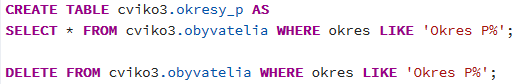 INSERT INTO ... SELECT
Ak by sme požadovali opätovne vložiť údaje za okresy s názvom začínajúcim na P do tabuľky obyvatelia, tak je možné použiť práve INSERT INTO ... SELECT.
Syntax príkazu, ak sa tabuľky zhodujú:
INSERT INTO cviko3.obyvatelia SELECT * FROM cviko3.okresy_p;
INSERT INTO ... SELECT
Ak sa štruktúry tabuliek nezhodujú, prípadne je požiadavka na kopírovanie iba niektorých stĺpcov, tak je potrebné syntax pozmeniť:
INSERT INTO cviko3.obyvatelia („2009“, okres) SELECT „2009“, okres FROM cviko3.okresy_p;
Platí, že vložené záznamy sú pridávané na koniec tabuľky.
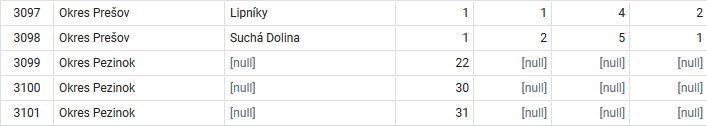 Príprava na prácu s Funkciami
V tabuľke obyvatelia si vytvorte 2 nové stĺpce:
Cislo (int)
Desatinne (numeric(10,4))
Stĺpec cislo naplňte hodnotami podľa vzorca: (hodnoty z roku 2009)-500
Stĺpec desatinne naplňte hodnotami podľa vzorca: (hodnoty z roku 2009/7.0) - 100
Skontrolujte si, či stĺpec desatinne obsahuje desatinné čísla.
Funkcie
Doteraz poznáme iba agregačné funkcie a funkciu ROUND().
Existuje ich však oveľa viac, ich počet sa medzi verziami môže líšiť.
Slúžia na spracovanie a úpravu atribútov v tabuľke, podľa ich použitia v dopyte SELECT alebo UPDATE.
Funkcie preberajú argumenty, ktoré sú uvedené v zátvorkách, pričom niektoré z argumentov môžu byť voliteľné.
Prehľad dostupných funkcií závisí od verzie. Pre verziu 12 je ich možné nájsť na:
https://www.postgresql.org/docs/12/functions.html
FUNKCIE
Na tomto cvičení sa nebudeme zaoberať všetkými funkciami, nemáme toľko času.
V prípade vášho záujmu sa môžete kedykoľvek venovať manuálom.
Dávať si pozor na dátové typy, s ktorými funkcia pracuje.
Matematické funkcie
dp – double precision
abs(x) – vráti absolútnu hodnotu čísla x a v rovnakom dátovom type, ako je číslo x.
ceil (dp alebo numeric) – vráti najbližšie celé číslo väčšie alebo rovné ( ceil (5.4) => 6 )
floor (dp alebo numeric) – vráti najbližšie celé číslo menšie alebo rovné ( ceil (5.4) => 5 )
exp (dp alebo numeric) – umocní číslo e na uvedený argument
Matematické funkcie - Ukážka
SELECT cislo, abs(cislo), desatinne,
ceil(desatinne), floor(desatinne),
exp(1)
FROM cviko3.obyvatelia;
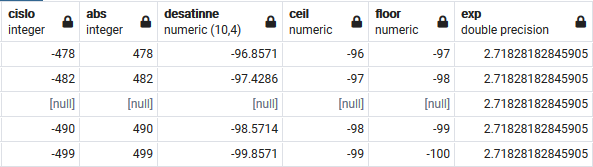 Matematické funkcie
ln (dp alebo numeric) – vráti prirodzený logaritmus argumentu
log (dp alebo numeric) – vráti logaritmus argumentu pri základe 10
log (numeric, numeric) – vráti logaritmus druhého argumentu pri základe prvého argumentu
pi() – umožňuje pracovať s konštantou π
power ( dp, dp alebo numeric, numeric) – prvý argument umocní na druhý argument
degrees (dp) – prevedie uhol v radiánoch na stupne
radians (dp) – uhol v stupňoch prevedie na radiány
Matematické funkcie - Ukážka
SELECT cislo, ln(abs(cislo)), log (1000), log(5,25),
pi(), power(3,2),
degrees(2*pi()), radians(180)
FROM cviko3.obyvatelia;
Všimnite si použitie funkcie ln, obsahuje vo svojom argumente inú funkciu.
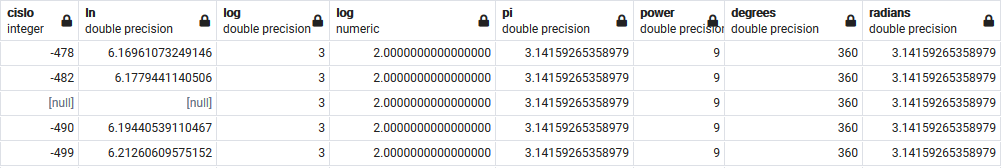 Matematické funkcie
round (dp alebo numeric) – zaokrúhli na celé číslo
round (numeric, int) – zaokrúhli prvý argument na počet desatinných miest v druhom argumente
scale (numeric) – vráti počet číslic za desatinnou čiarkou
sqrt (numeric) – vráti odmocninu z argumentu
trunc (dp alebo numeric) – odstráni desatinnú časť (trunc (15.72) => 15)
trunc (numeric, int ) – ponechá prvému argumentu počet číslic za desatinnou čiarkou uvedený v druhom argumente (trunc (15.7218,2) => 15,72)
Matematické funkcie - Ukážka
SELECT desatinne, round(desatinne),round(desatinne,2),
scale(desatinne), scale(cislo), 
sqrt(abs(desatinne)),
trunc (desatinne), trunc (desatinne,2)
FROM cviko3.obyvatelia;
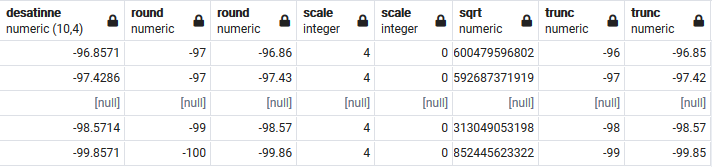 Matematické funkcie
random() vráti číslo v intervale <0,1>
sin (x), cos(x), tan(x), cot(x)
asin(x), acos(x), atan(x), atan2(y,x)
Ukážka vytvorenia určitého rozsahu náhodných čísel od najnižšieho po najvyššie:
SELECT floor(random() * (najvyššie-najnižšie+1) + najnižšie);

https://www.postgresql.org/docs/12/functions-math.html
Matematické funkcie- Ukážka
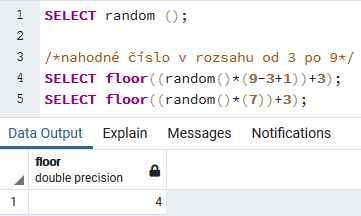 Reťazcové funkcie
char_length(reťazec) alebo length(reťazec)– vráti počet znakov v reťazci
lower (reťazec) – vráti vstupný reťazec iba s malými písmenami
upper (reťazec) – vráti vstupný reťazec iba s veľkými písmenami
concat (reťazec [, reťazec, ...]) – vráti reťazec ako spojenie textovej reprezentácie všetkých argumentov, čiže aj čísel dátumov, boolean hodnôt, hodnoty NULL sú ignorované.
concat_ws (oddeľovač typu text, reťazec [, reťazec, ...]) – to isté, čo predchádzajúca funkcia, ale vstupné parametre budú oddelené znakom/mi oddeľovača z prvého argumentu.
Reťazcové funkcie - Ukážka
SELECT okres,"2009", char_length (okres),
lower (okres), upper (okres),
concat (lower(okres),"2009",upper(okres)),
concat_ws ('%',lower(okres),"2009",upper(okres))
FROM cviko3.obyvatelia;
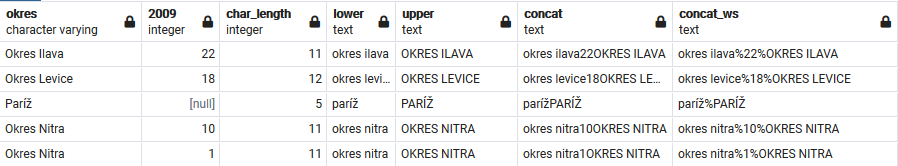 Reťazcové funkcie
initcap (reťazec) – vráti reťazec s veľkým písmenom na začiatku každého slova
ltrim  (reťazec [, reťazec] ) – ľavej strany reťazca odstráni znaky nájdené v 2. argumente, bez uvedenia 2. argumentu odstráni medzery
rtrim  (reťazec [, reťazec] ) – to čo predchádzajúci, iba sprava
lpad (reťazec, int, doplňujúci sa reťazec)- doplní pred vstupný reťazec 1. argumentu taký počet znakov doplňujúceho sa reťazca 3. argumentu, aký je uvedený v 2. argumente. Ak je 2. argument kratší ako dĺžka vstupného reťazca, tak vstupný argument skráti na dĺžku 2. argumentu.
Reťazcové funkcie - Ukážka
rpad (reťazec, int, doplňujúci sa reťazec)- to čo lpad, iba znaky dopĺňa za vstupný reťazec
SELECT okres,"2009",
lower (okres), initcap (lower (okres)), ltrim('  medzery'), ltrim(okres,'ikOr'),
lpad (okres,20,'*'), char_length(lpad (okres,20,'*')), /*Dunajská Streda*/
rpad (okres,20,'ab')
FROM cviko3.obyvatelia;
Reťazcové funkcie - Ukážka
Reťazcové funkcie
left (reťazec, int) – vráti počet znakov od začiatku reťazca uvedených v 2. argumente, ak je číslo záporné, tak odstráni z konca reťazca príslušný počet znakov
right (reťazec, int) – ako left, ale opačne
replace (reťazec, vyhľadávaný reťazec, náhrada za vyhľadávaný reťazec) – vysvetľujú argumenty, dôjde k nahradeniu každého výskytu
split_part (reťazec, deliaci reťazec, int) –vráti reťazec podľa poradia reťazcov v 3. argumente, pričom pôvodný reťazec rozdelí podľa znaku/znakov v 2. argumente.
Reťazcové funkcie - Ukážka
SELECT okres,"2009„ , left (okres,7), left (okres,-7),
right (okres,5), right (okres,-4),
replace (okres, 'Okres',''), split_part (okres,' ',3)
FROM cviko3.obyvatelia;
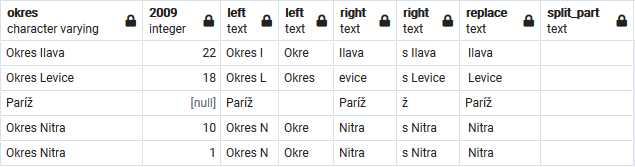 Reťazcové funkcie
substring (reťazec, int [, int]) – vráti reťazec od poradového znaku v 2. argumente, ak bude uvedený 3. argument, tak vrátený argument bude mať dĺžku uvedenú v treťom argumente, ak 3. argument nebude uvedený, vráti zvyšok reťazca.
strpos(reťazec, vyhľadávaný reťazec) - vráti poradové číslo znaku reťazca 1. argumentu, kde začína 2. argument. Niekedy je výhodné použiť túto funkciu v spojení s inými funkciami.
https://www.postgresql.org/docs/12/functions-string.html
Reťazcové funkcie - Ukážka
SELECT okres,"2009",
substring (okres,7),
strpos (okres,'a'), substring (okres,strpos(okres,'a'))
FROM cviko3.obyvatelia;
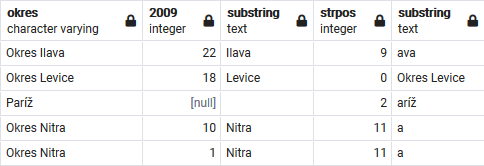 Opakovanie z tohto cvičenia
Import do tabuliek pomocou  INSERT INTO ... SELECT
Pozor na kompatibilitu stĺpcov medzi  tabuľkami.
Funkcie
Majú povinné a voliteľné argumenty.
Výstup z funkcie môže slúžiť ako argument inej funkcie.
Matematické
Reťazcové
Neprešli sme všetky, v prípade záujmu pozrieť manuál.
Otázky?
V budúcnosti
Časové a dátumové typy a funkcie nad nimi.
Návrh databázy, to sme vôbec neriešili a je to základ fungovania. Ak je štruktúra databázy dobre navrhnutá a popísaná, tak to ušetrí veľké množstvo času a prostriedkov pri jej správe.
Do databázy zahrnieme priestorovú zložku, čiže budeme pracovať s geometriou objektov.